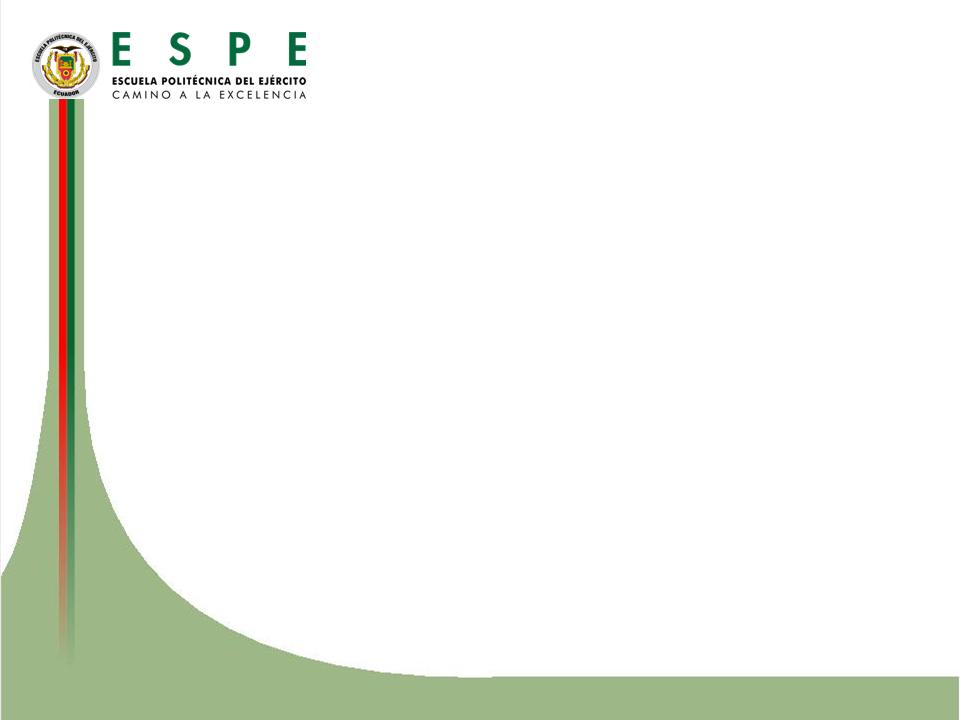 ESCUELA POLITÉCNICA DEL EJERCITOMaestría en Gestión de la Calidad y Productividad TEMA: “OPTIMIZACIÓN DEL SISTEMA DE GESTIÓN DE LA UNIDAD DE TECNOLOGÍAS DE INFORMACIÓN Y COMUNICACIONES DE LA ESPE.”
Ing. Alexandra García
Ing. Patricia Nogales
General
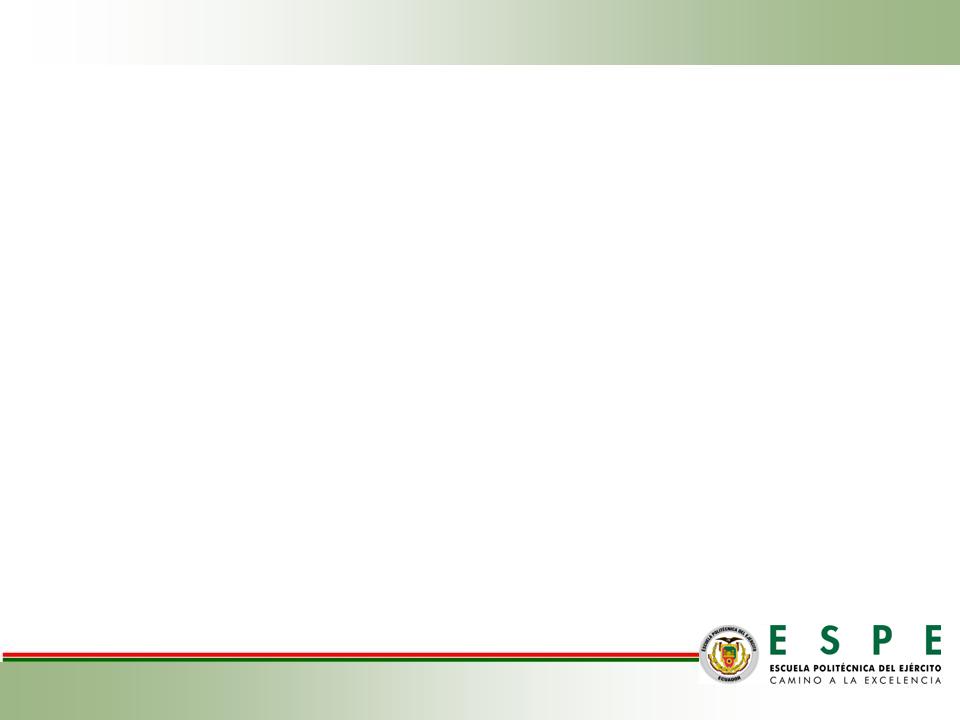 OBJETIVOS:
Específicos
OBJETIVO GENERAL
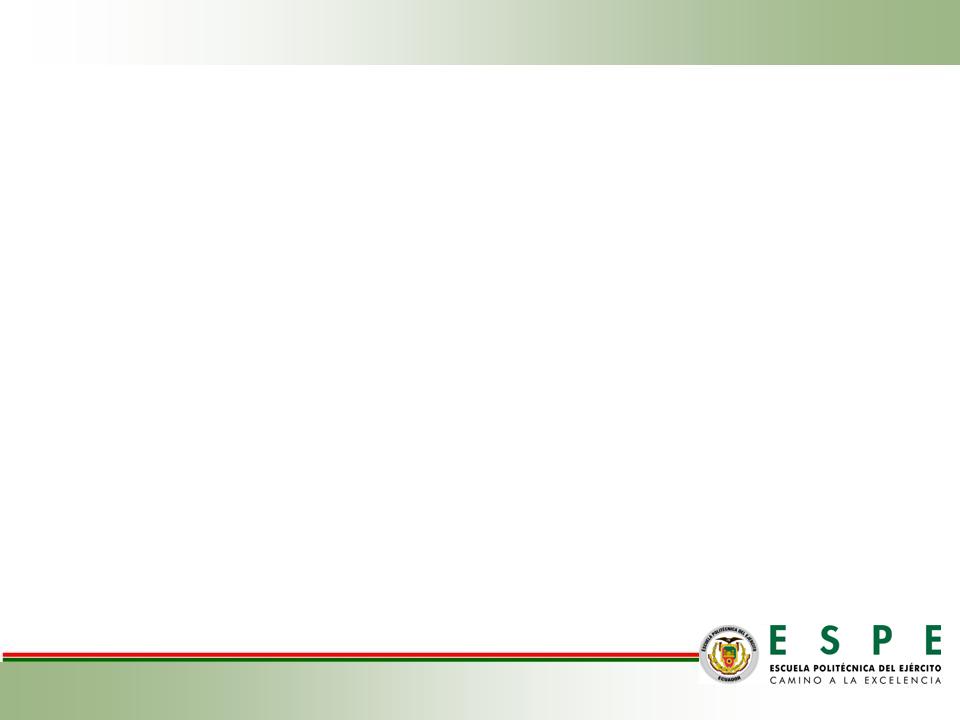 Mejorar el Sistema de Gestión de la Unidad de Tecnologías de Información y Comunicaciones de la ESPE, en base al análisis de sus procesos y evaluación del nivel de satisfacción de los usuarios,  a fin de incrementar el nivel de calidad en la prestación de los servicios que brinda  la UTIC.
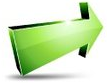 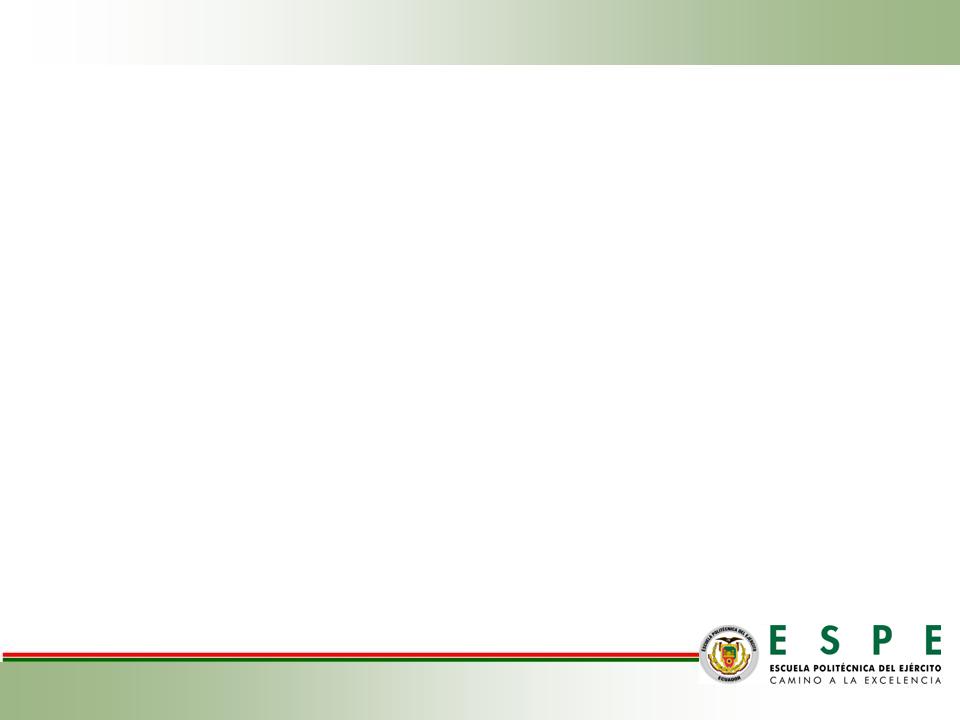 OBJETIVOS ESPECÍFICOS
Describir la UTIC
Analizar  los procesos de la UTIC
Diagnosticar el nivel de satisfacción de los usuarios de la UTIC
Seleccionar el proceso crítico y simular su desempeño
Elaborar  un plan de mejora de los procesos de la UTIC 
Simular el proceso crítico con las mejoras propuestas
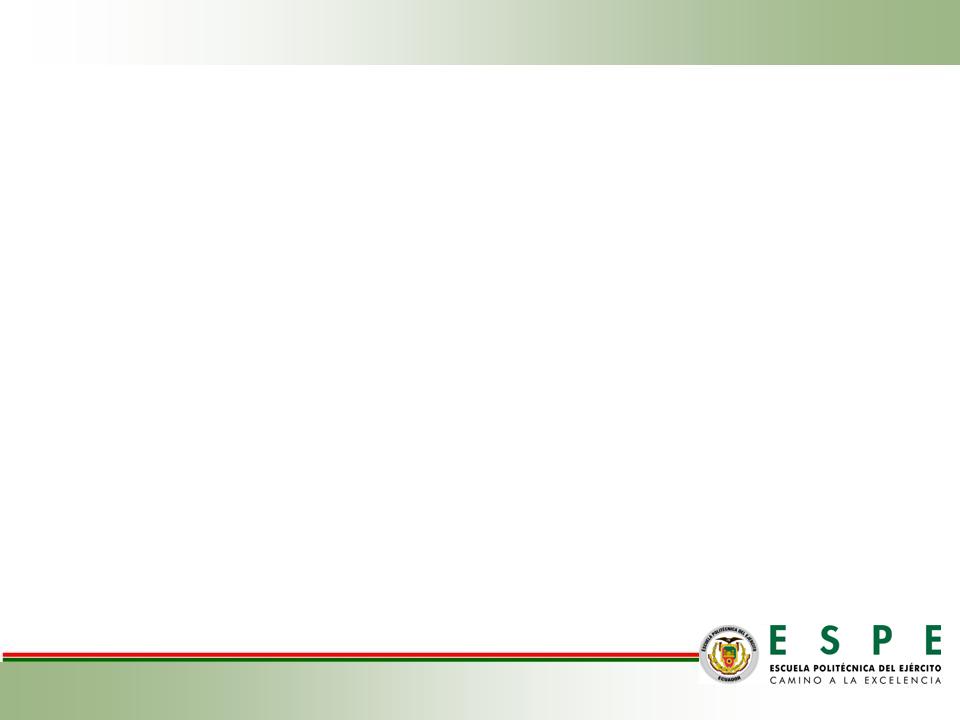 DIAGNÓSTICO DE LA SITUACIÓN DE LA UTIC
Índices de tiempo de agregación de valor
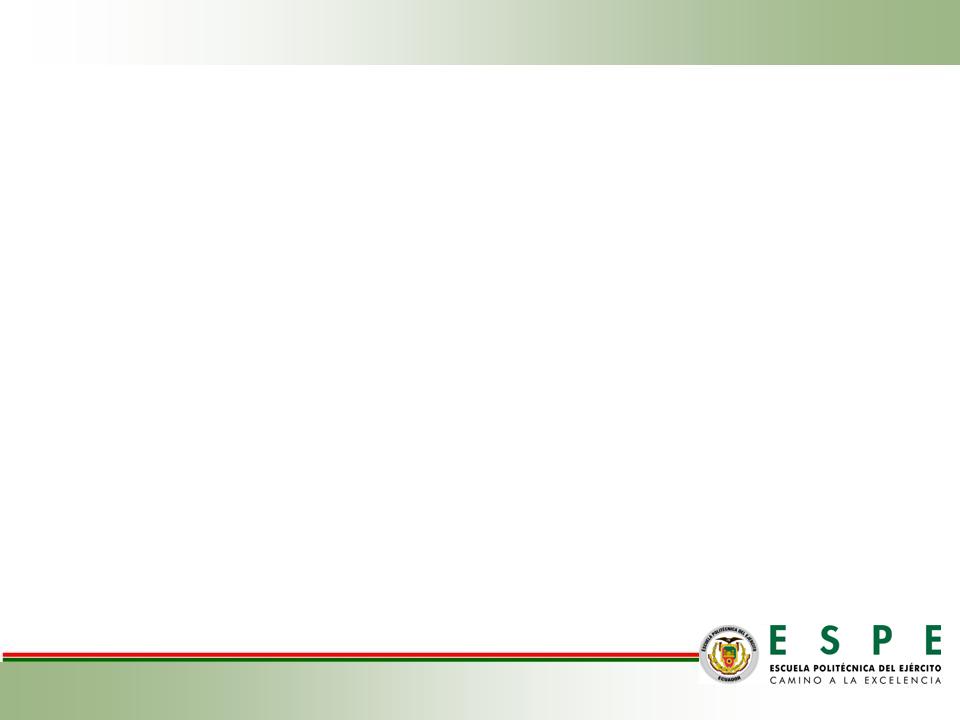 DIAGNÓSTICO DE LA SITUACIÓN DE LA UTIC
Porcentaje de satisfacción
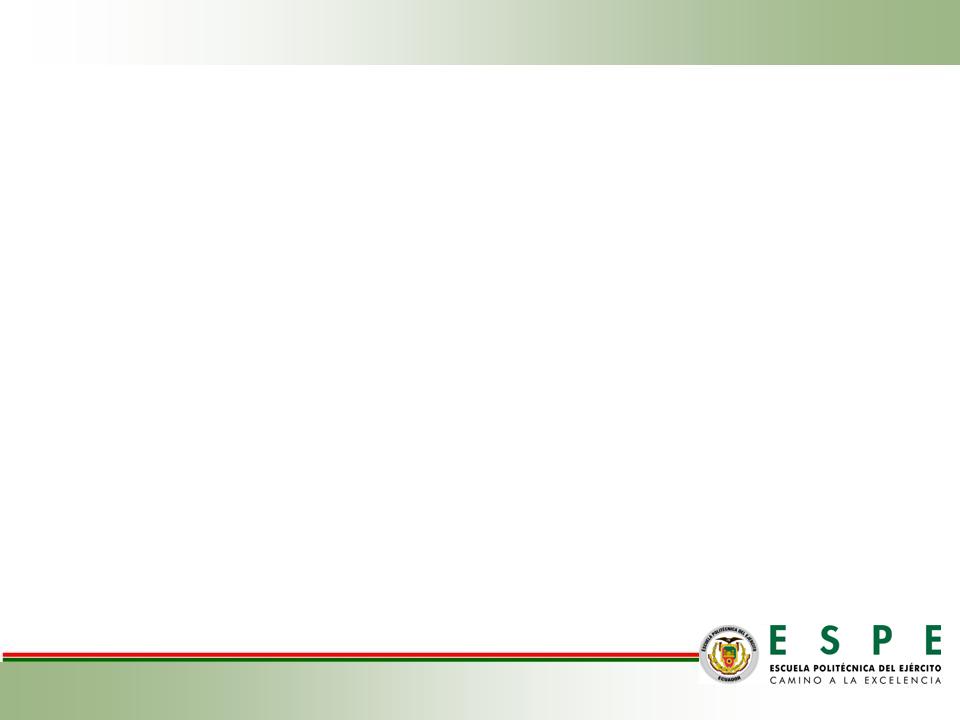 IDENTIFICACIÓN DE CAUSAS
Problema
Causas
Bajo índice de tiempo de agregación de valor de los procesos de la UTIC
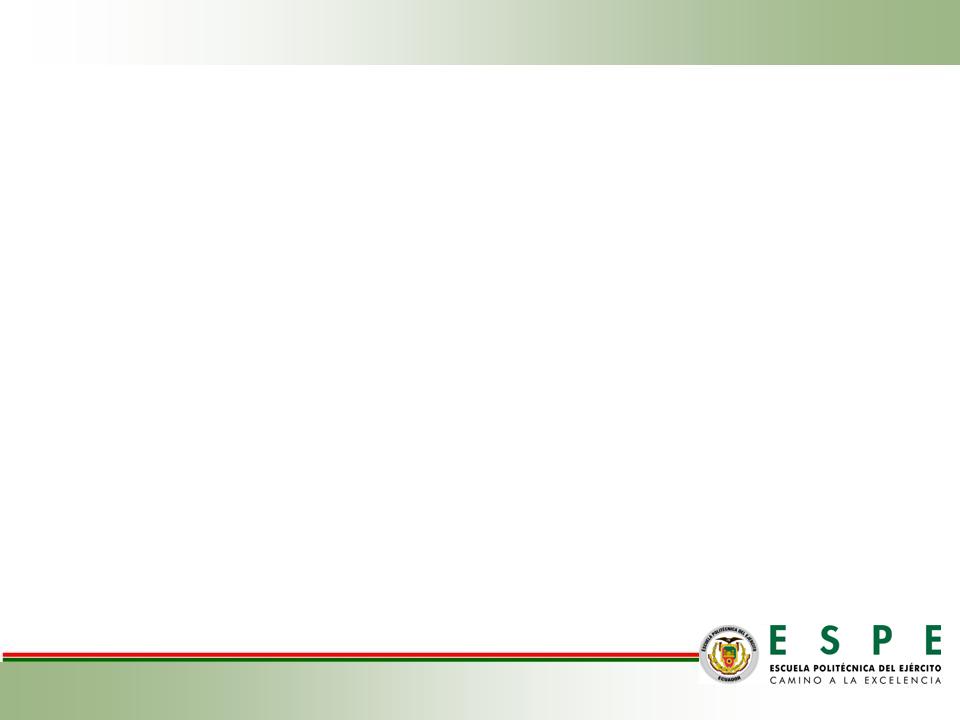 IDENTIFICACIÓN DE CAUSAS
Problema
Causas
Bajo índice de tiempo de agregación de valor de los procesos de la UTIC
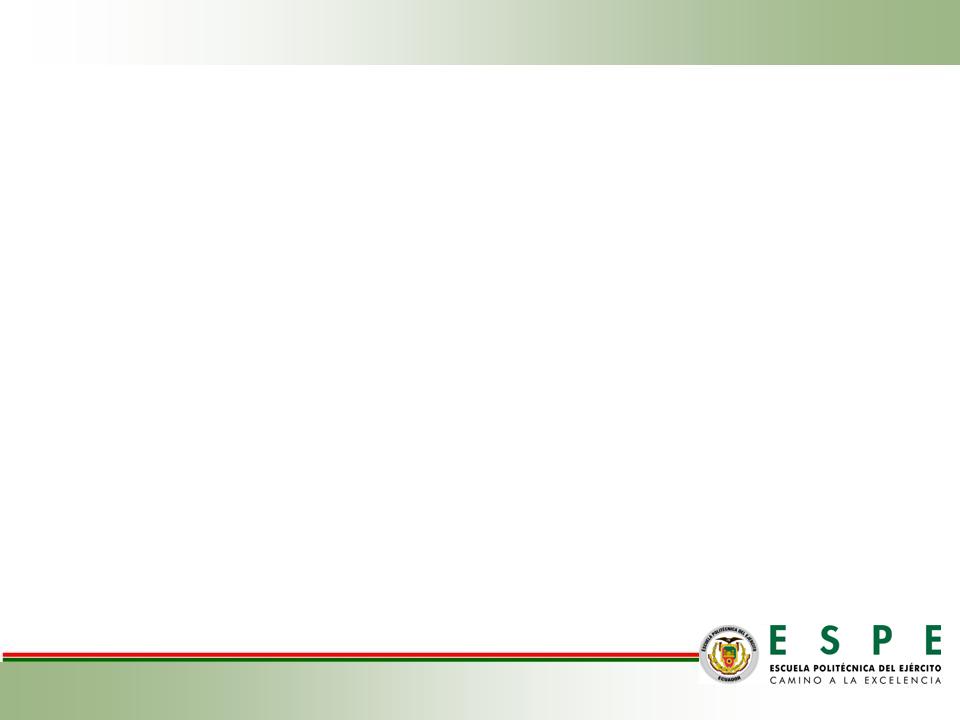 IDENTIFICACIÓN DE CAUSAS
Problema
Causas
Bajo nivel de satisfacción de los usuarios
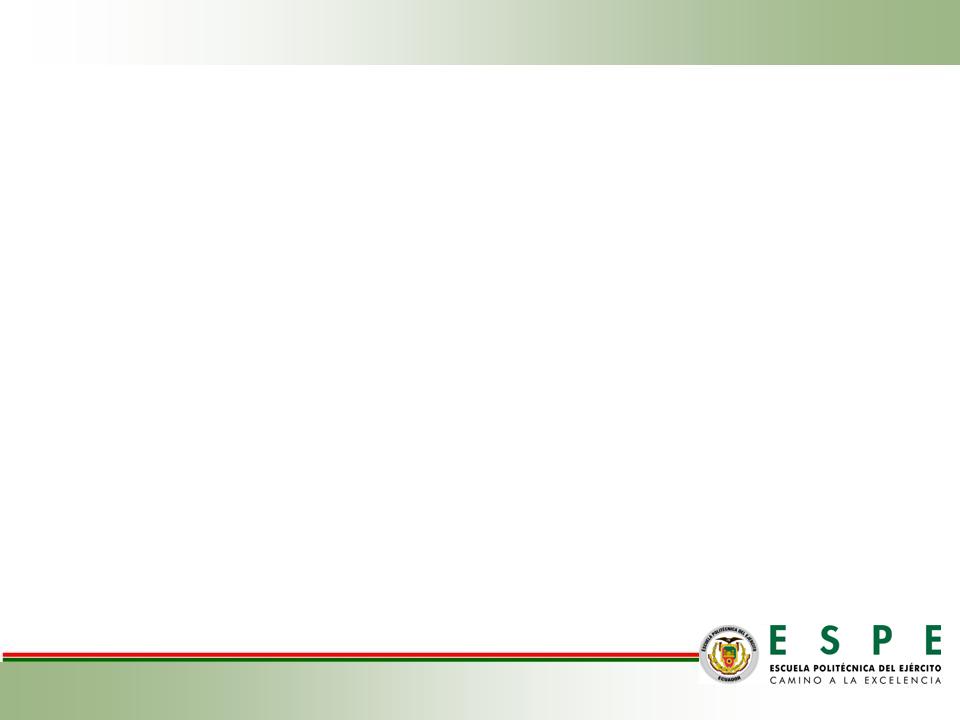 PLAN DE MEJORAMIENTO
Problema
Acciones
Bajo índice de tiempo de agregación de valor de los procesos de la UTIC

Bajo nivel de satisfacción de los usuarios
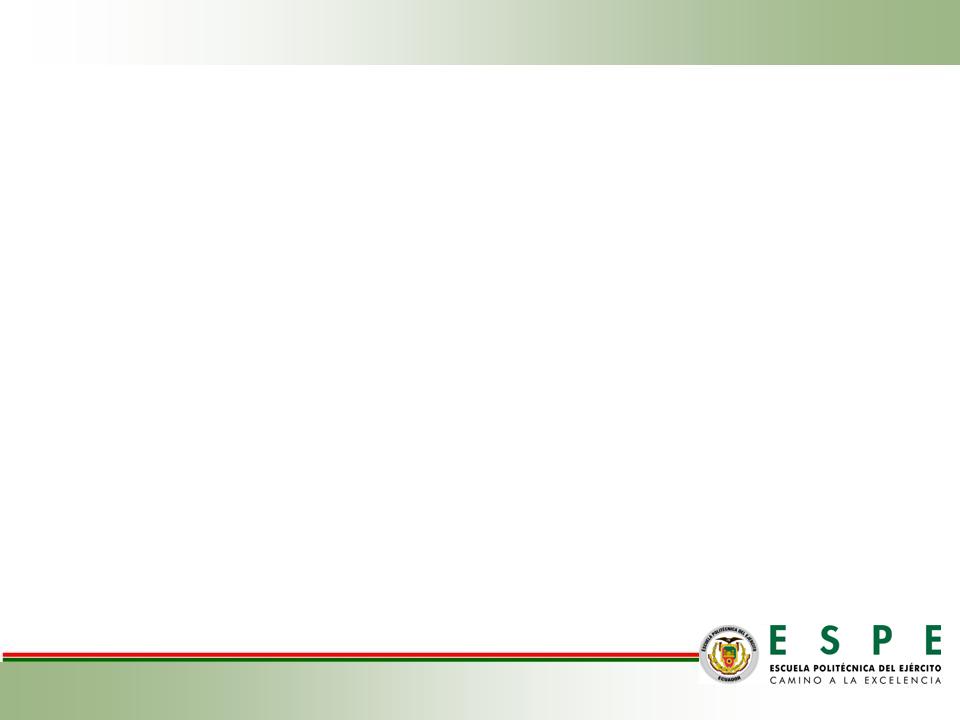 DEFINICIÓN DE INDICADORES
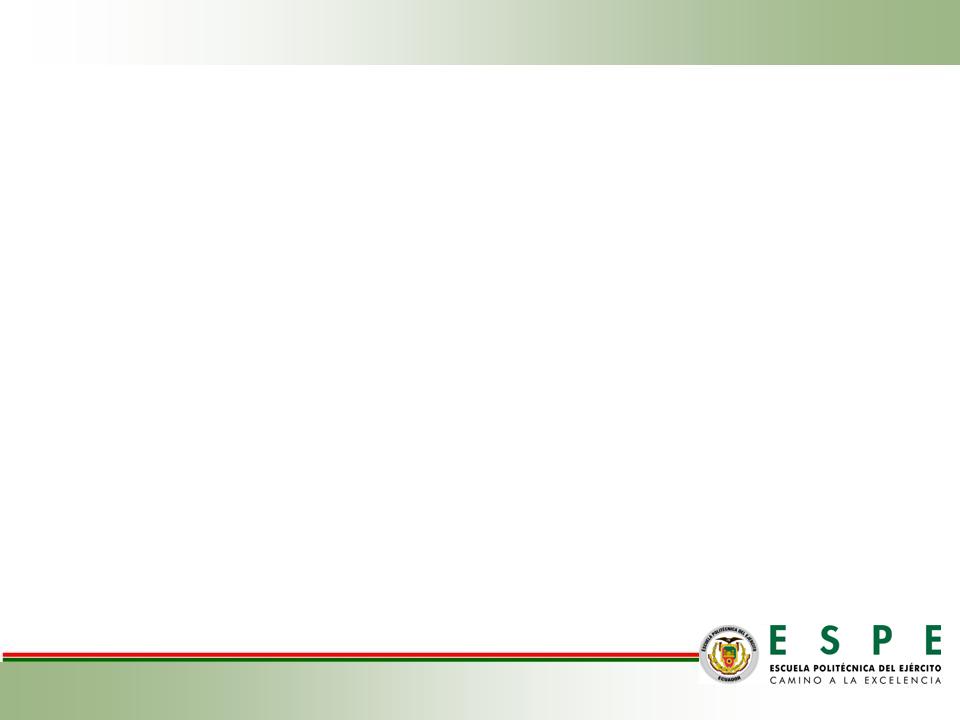 DEFINICIÓN DE INDICADORES
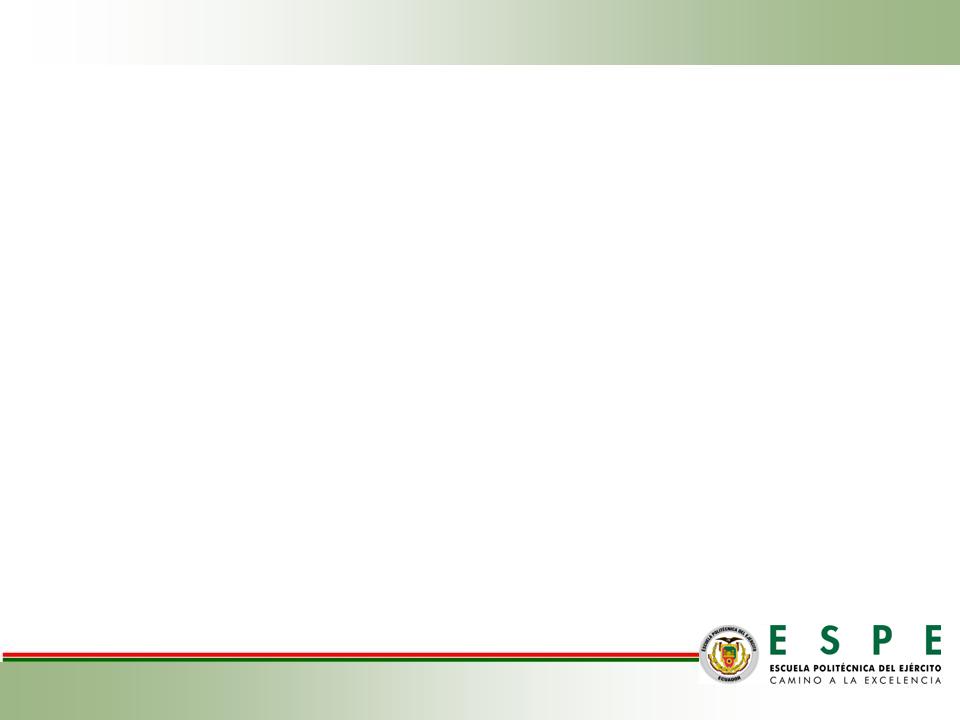 SIMULACIÓN DEL PROCESO MEJORADO
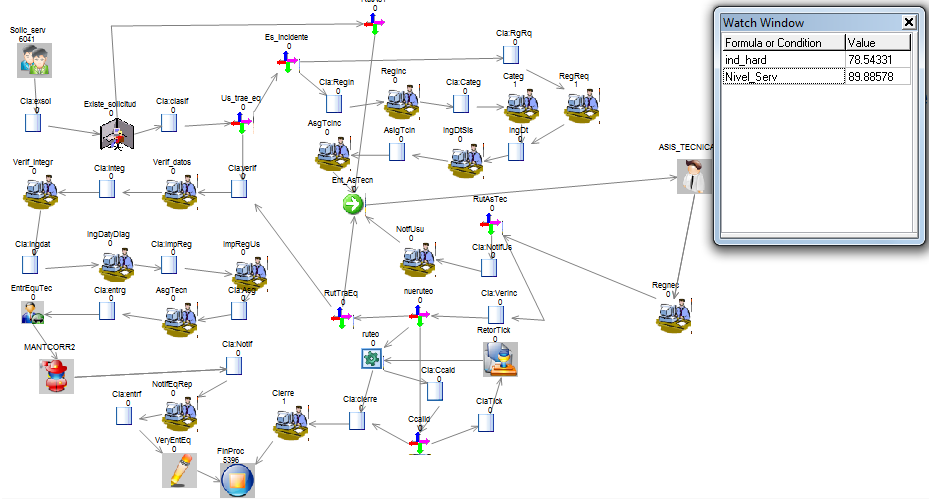 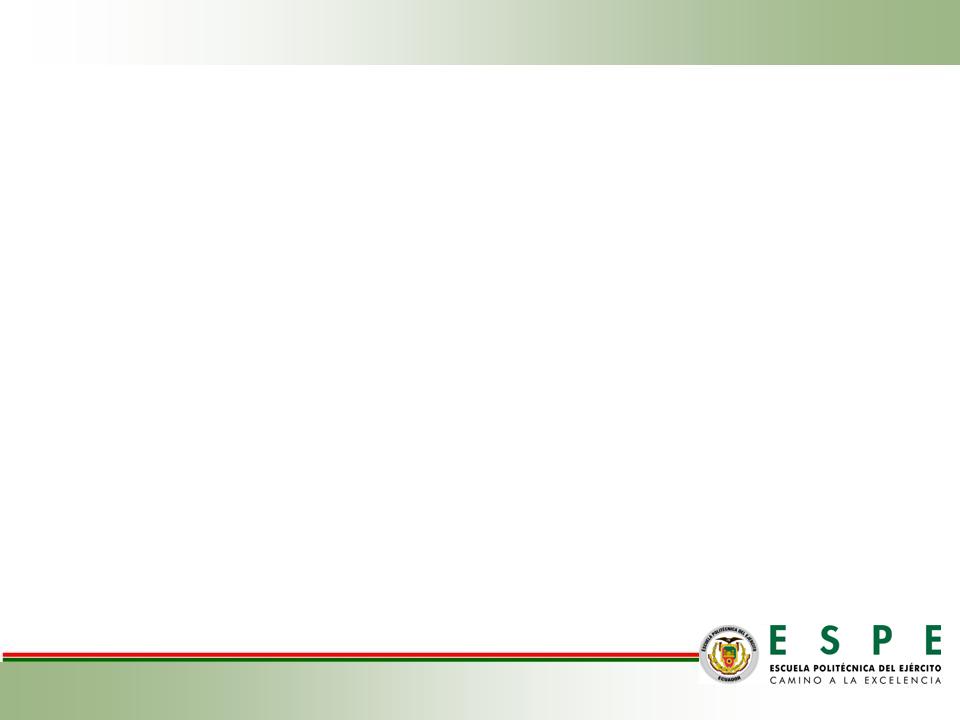 ANÁLISIS DE RESULTADOS
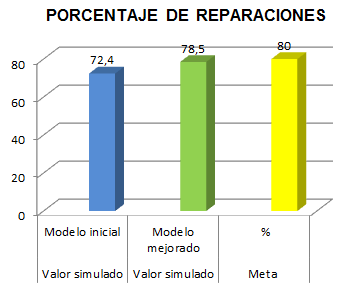 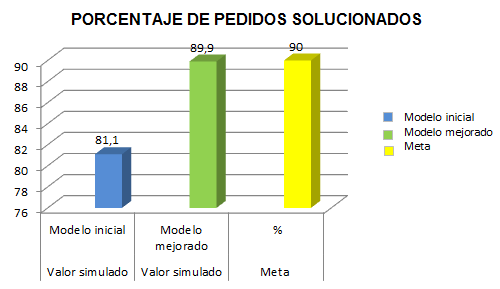 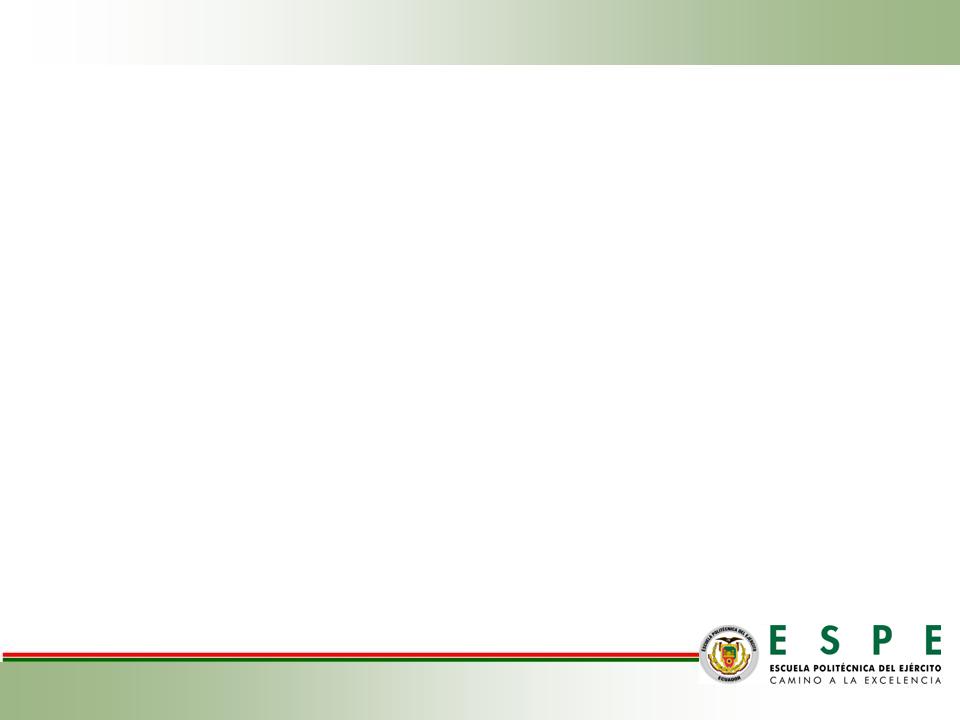 CONCLUSIONES
Los procesos de la UTIC documentados en el sistema de gestión de la calidad de la Universidad de las Fuerzas Armadas – ESPE, en su mayoría no son cumplidos, algunos se encuentran desactualizados y en ciertos casos la diagramación no posee numeración secuencial.

A través del análisis de valor agregado realizado a los procesos de la UTIC, se determinó que el índice total de tiempo de agregación de valor de los procesos es de 0,718. 

Como resultado de la encuesta realizada al personal de planta de la Universidad de las Fuerzas Armadas – ESPE, se determinó que el 38,07% de los encuestados están conformes con el servicio brindado por la UTIC y  el 59,66% no están satisfechos.

La UTIC carece de estándares para  la prestación ágil y oportuna de los servicios, influyendo directamente en la satisfacción del cliente.
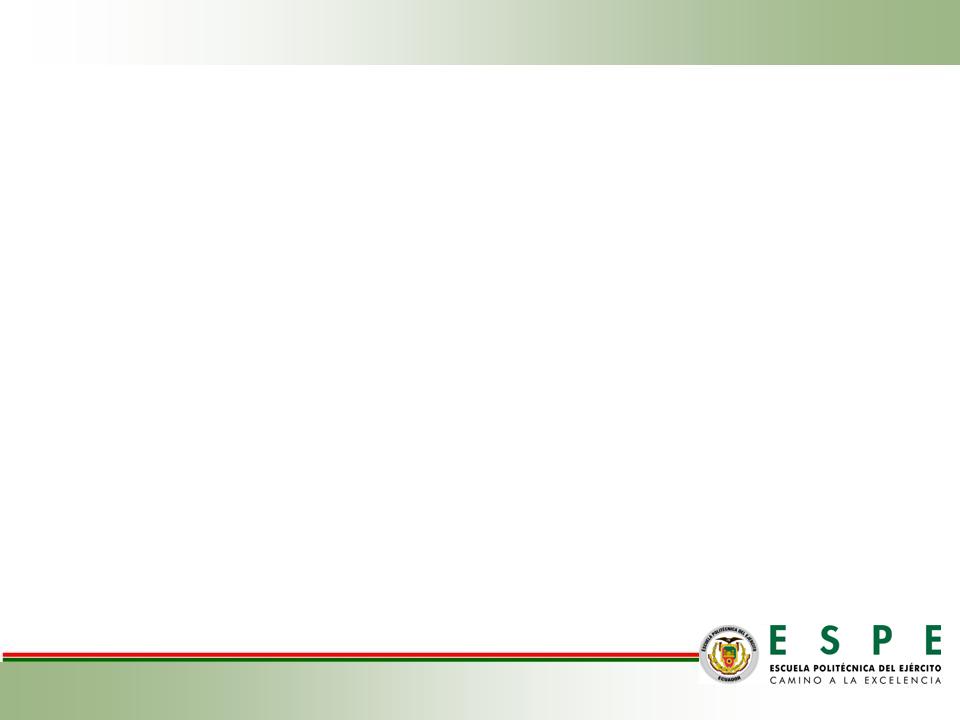 RECOMENDACIONES
Se recomienda la actualización de procesos, para  elevar el nivel de desempeño y cumplir con los objetivos de la UTIC.

Es necesario definir e  implementar  estándares para  mejorar el desempeño de los procesos de la UTIC y  la atención al usuario.

Para elevar el nivel de satisfacción de los usuarios, se recomienda  aplicar las acciones propuestas en este proyecto y posteriormente volver a evaluar y continuar con el ciclo de mejora.

Los indicadores existentes y los definidos en  este proyecto  deben ser aplicados y evaluados en forma permanente.

Se recomienda aplicar el plan de mejoramiento propuesto en el presente proyecto  y considerar como plan piloto la simulación realizada al proceso gestión de soporte técnico para los demás procesos de la UTIC.
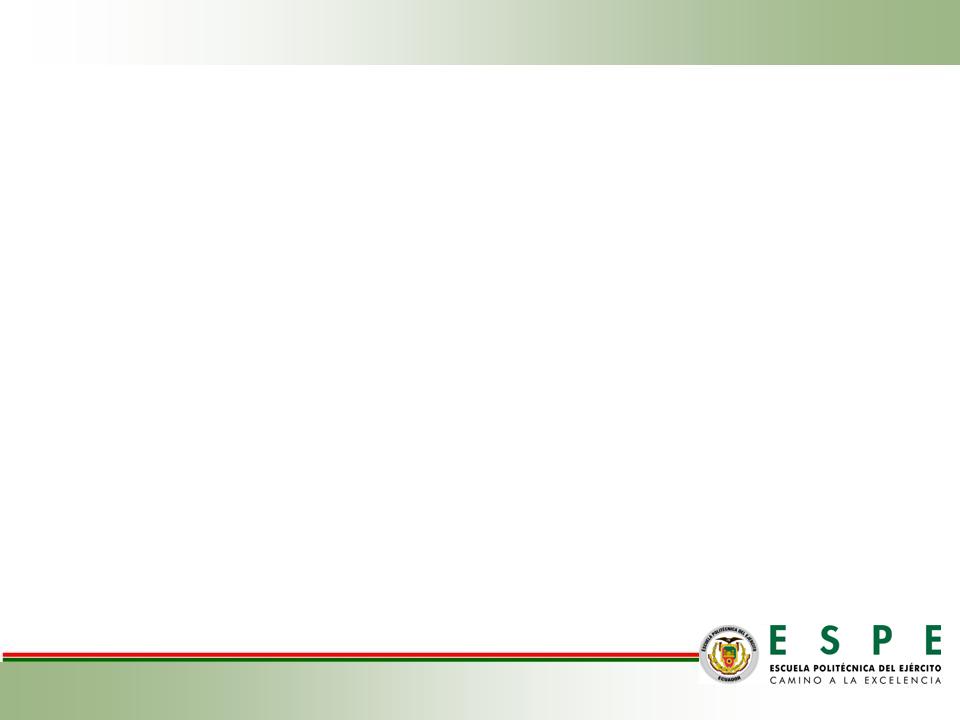 Gracias por su atención!